Obnavljanje gradiva
POLINOMI
Bezuov stav
Formule za skraćeno množenje
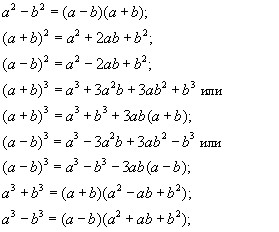 2. Naći NZS i NZD polinoma:
Algebarski izrazi
Racionalni algebarski izrazi
Dozvoljeno dijeljenje sa promjenljivom
Cijeli algebarski izrazi
Nije dozvoljeno dijeljenje sa promjenljivom
Napomena: Operacija korjenovanja nije dozvoljena u racionalnim, pa ni u cijelim algebarskim izrazima.
1. Ispitati za koje x su definisani sljedeći algebarski izrazi: